進入Google Hangouts
點選Chrome瀏覽器圖示
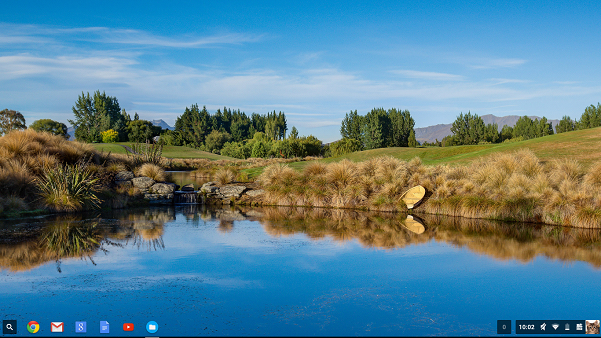 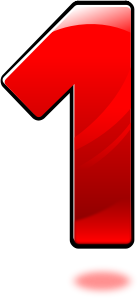 2
點選左下方「開始」，打開選單
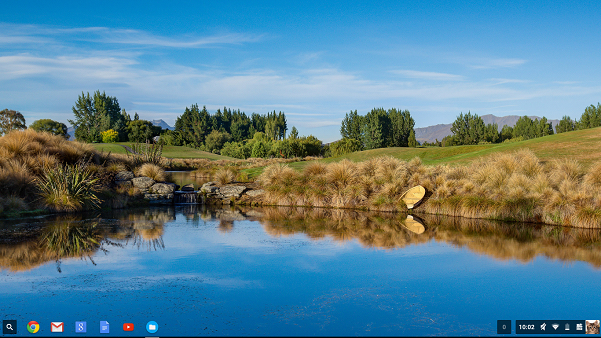 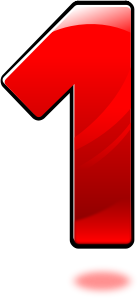 3
點選「所有應用程式」
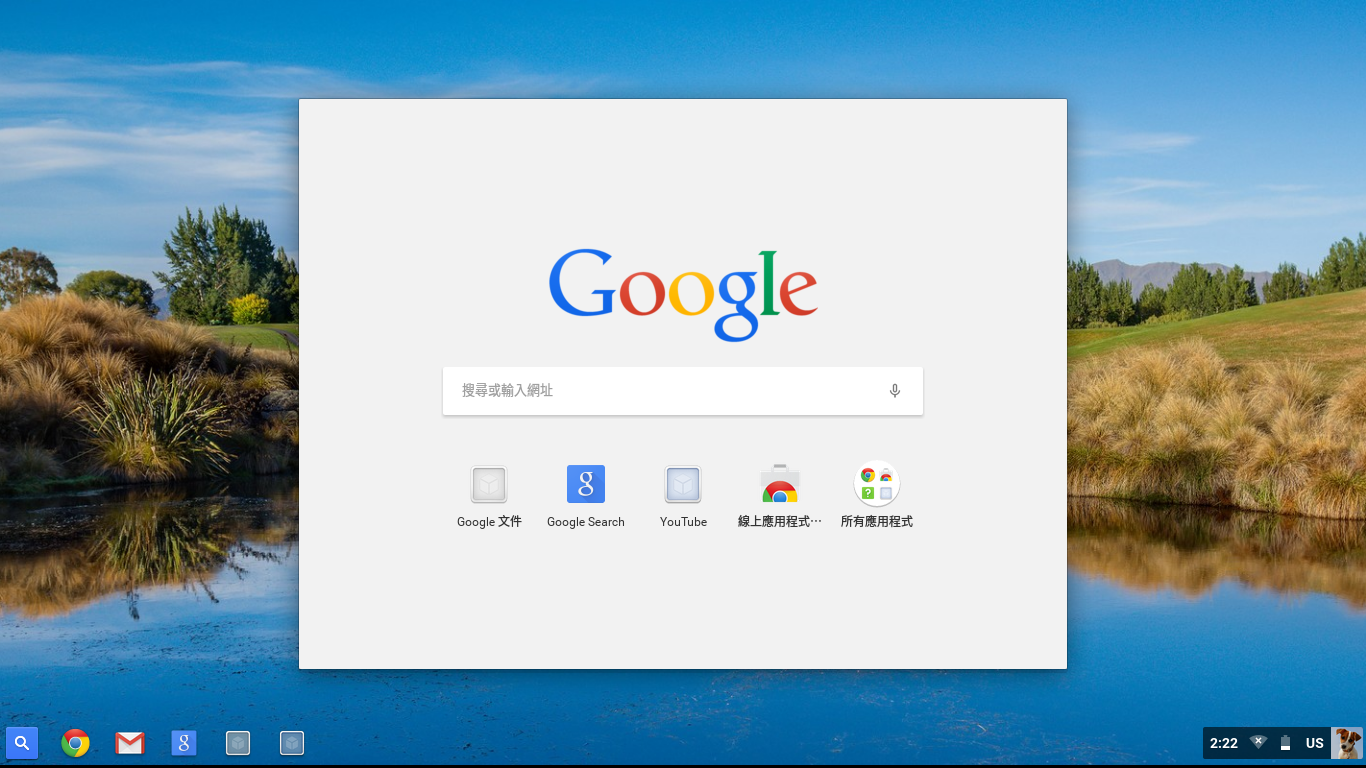 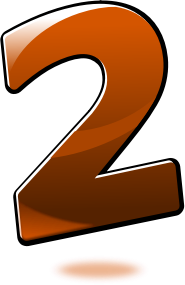 4
點選「Chrome」圖示
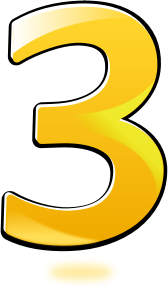 5
點選「Google應用程式」，再選擇Google+
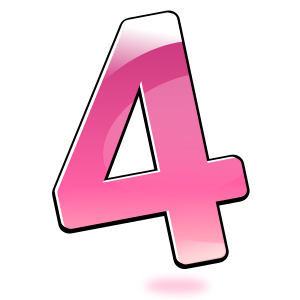 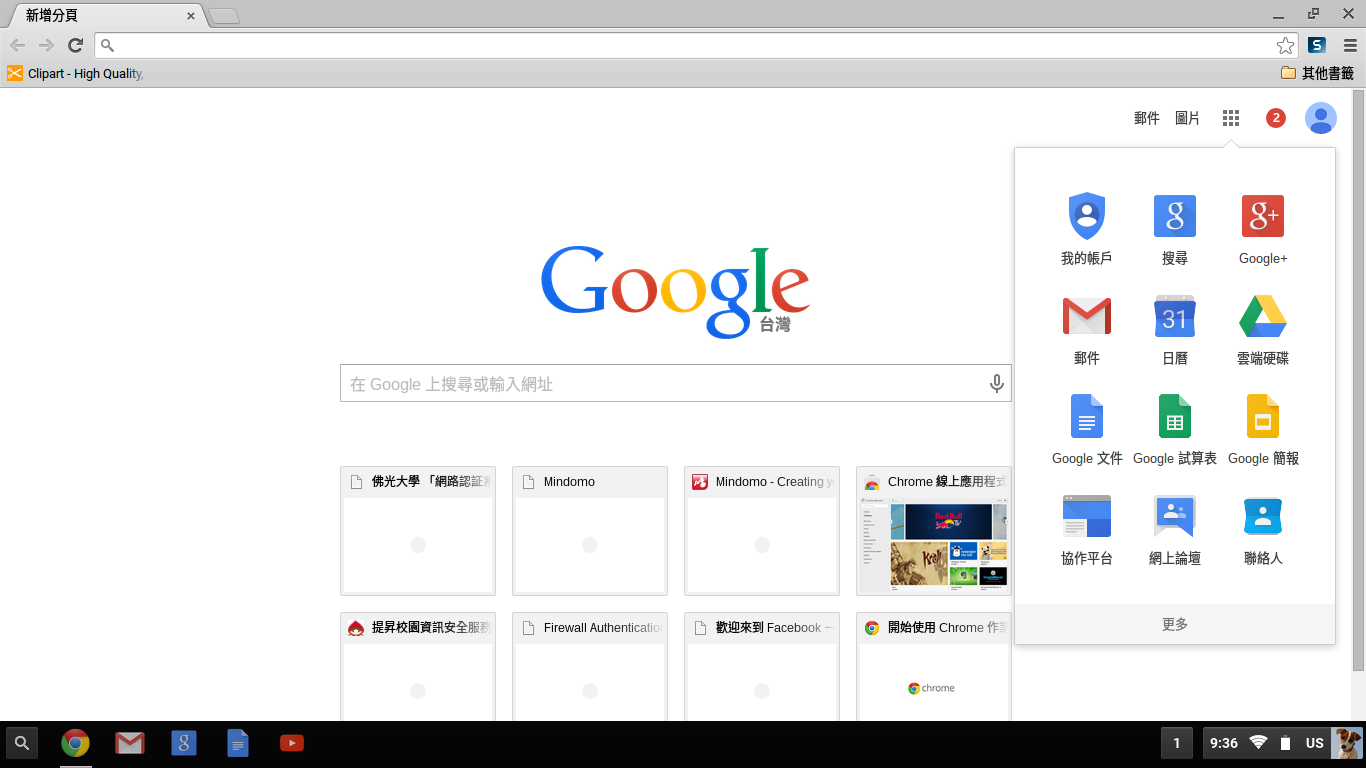 6
點擊「首頁」，再點選「Hangouts」
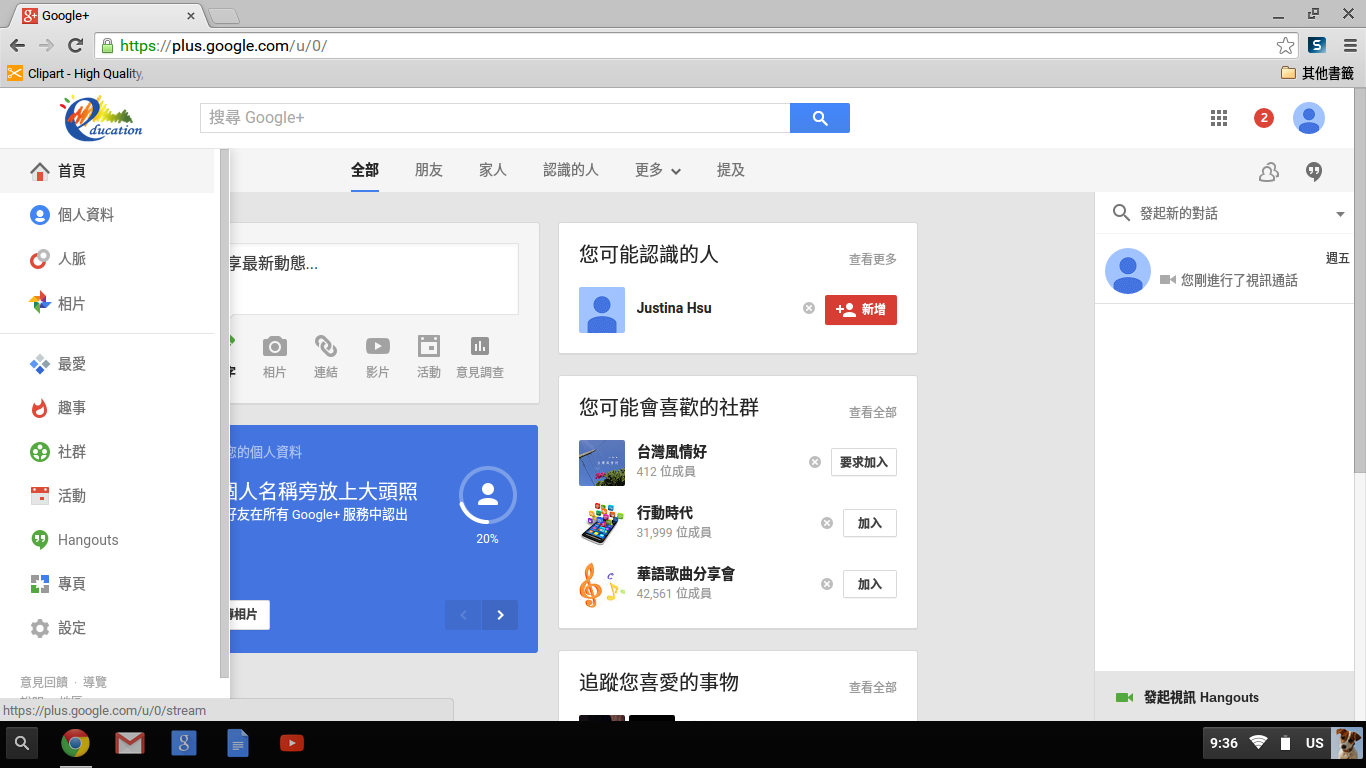 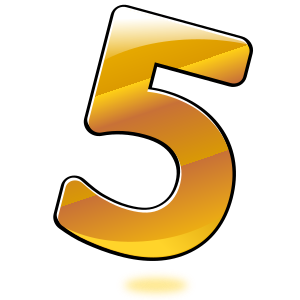 7
進入Hangouts
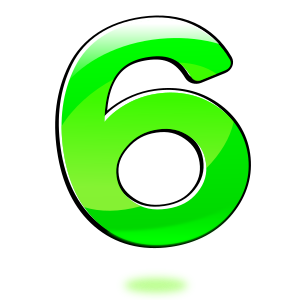 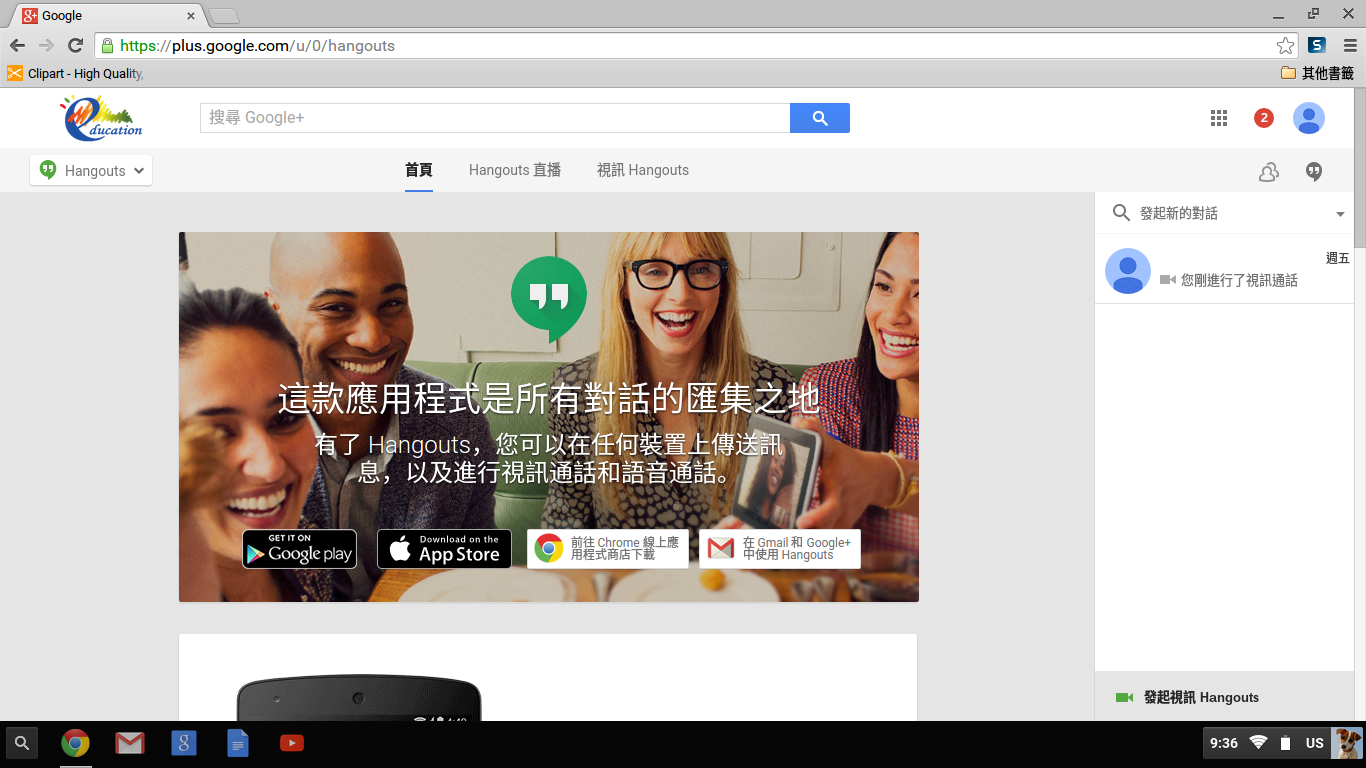 8